DAY EIGHT
Counting
Reading numbers
(Step 7,8,9)
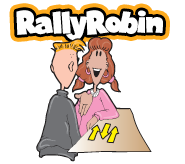 Rally Robin
Partners - Take it in turns to read
345
6587
32 678
876
4098
99 760
124
5437
83 214
5671
565 445
56 435
89 734
8932
124 565
1453
59 081
980 009
12 345
1565
716 304
Learn Its
Times Tables
5 x Table
3 x 5 =
revision
5 x Table
9 x 5 =
revision
5 x Table
6 x 5 =
revision
5 x Table
10 x 5 =
revision
5 x Table
2 x 5 =
revision
5 x Table
7 x 5 =
revision
5 x Table
5 x 5 =
revision
5 x Table
10, 15, 20, ____, _____
30
25
____, 25, 30, _____, 40
20
35
5, 10 , ____,20 , ____, 30
15
25
35, _____, 45, 50,____
40
55
60, ____, 50, ____, 40
55
45
10
25
0, ___, ____, 15, 20, ____
5
___, ___, 30, ___, 20
40
35
25
It’s Nothing New 
Fact Families
5
we do
5
Fact Families
4
4
9
8 - 4 =
7 - 5 =
5 - 3 =
Fact Families
Rally Write
2 + 4 =
6 + 8 =
7 - 2 =
9 - 5 =
=
-
-
=
+
=
+
=
-
+
+
=
=
=
-
=
-
=
=
=
+
+
-
=
4 + 8 =
12 - 2 =
9 - 3 =
4 + 4 =
=
=
-
-
+
=
+
=
-
=
+
=
+
=
-
=
-
=
=
+
=
+
=
-
Calculations
Division
You do!
32 ÷ 4 = 

28 ÷ 2 = 

45 ÷ 5 =
88 ÷ 2 = 

57 ÷ 3 = 

72 ÷ 4 =
WALT: 
To compare numbers within 100 000

WILF:
Understand the terms ascending and descending
Arrange numbers in order
Before we can order the numbers we have to compare them like we did last lesson.
Lets put them in ascending order:
Lets put them in descending order:
Before we can order the numbers we have to compare them like we did last lesson.
Lets put them in ascending order:
Lets put them in descending order:
Before we can order the numbers we have to compare them like we did last lesson.
Lets put them in ascending order:
Lets put them in descending order:
Put these numbers in ascending order:
78 345
78 354
72 134
Put these numbers in ascending order:
23 241
23 421
22 132
Put these numbers in ascending order:
67 213
56 221
68 324
Ordering Numbers
Ordering Numbers game: 
You each need to have 5 cards each. You need to make the biggest number possible with your cards. Take it in turns to order it by writing them down. 


Scores based on number 
largest = 3 points
next = 2 points
next = 1 point
smallest = 0points.
Plenary
Game